Unilac: QQ tests
RFQ: 																Vacuum pumping (2.xx E-7 mbar),									RFQ input loop re-checked, okay.		
QQ:		 														Tests for operational limits done (12th Sep), 								magnet temperatures okay 										within limited operation.  												Wall closed.





  Alvarez A3 pre-vac leakage (water), drying, 							IH2 pump valve to be exchanged/repaired
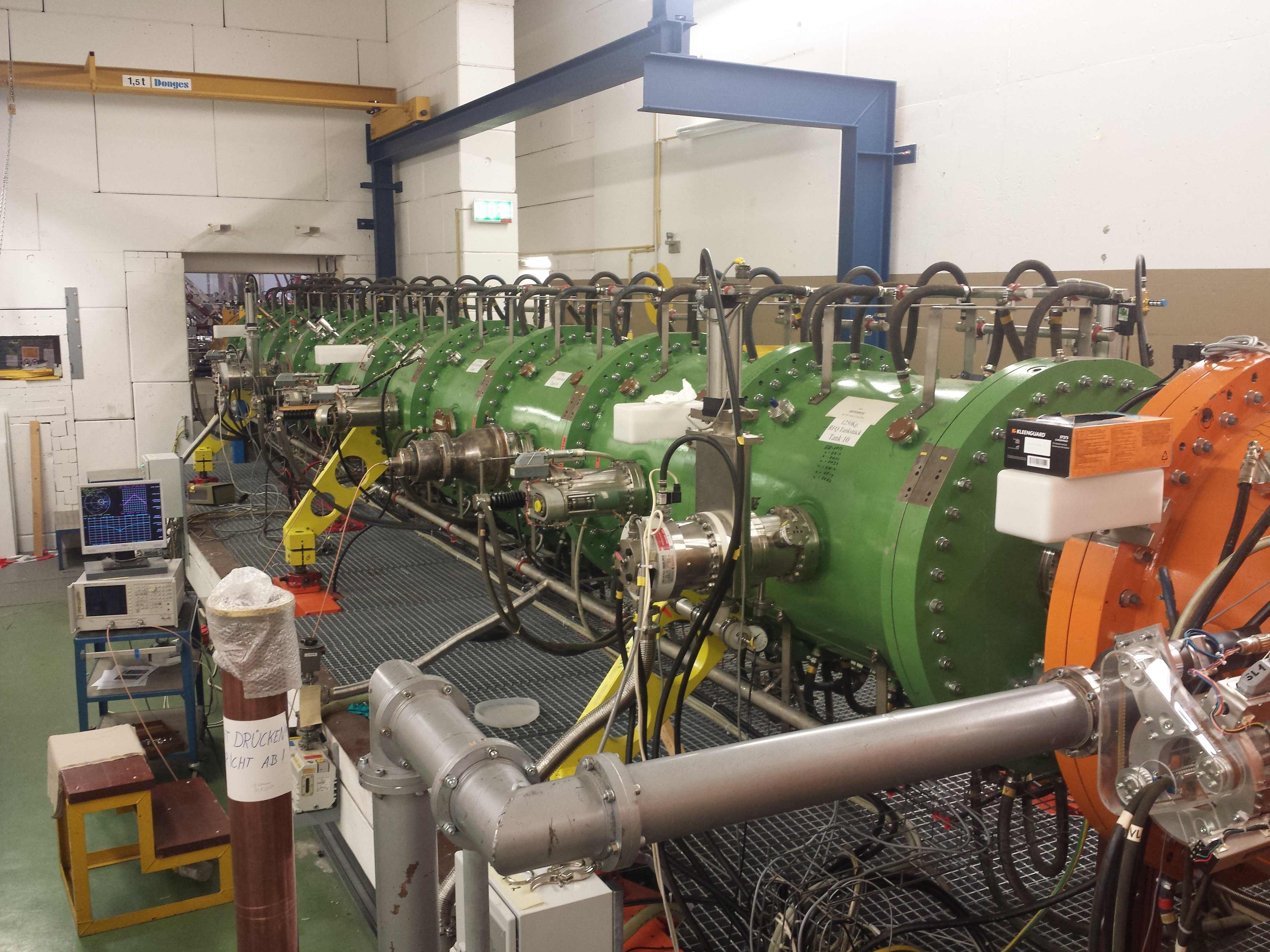 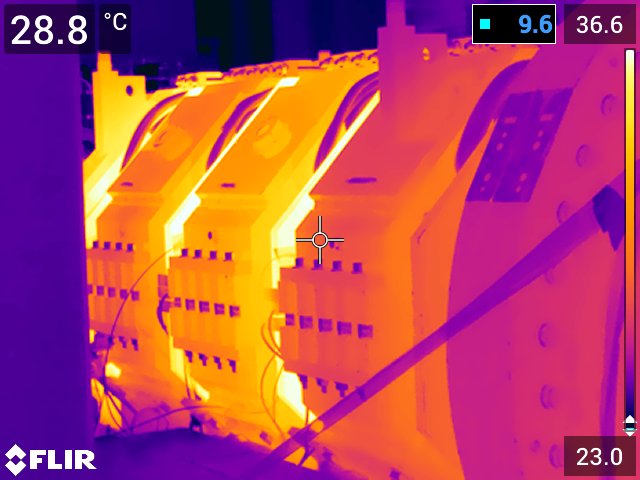 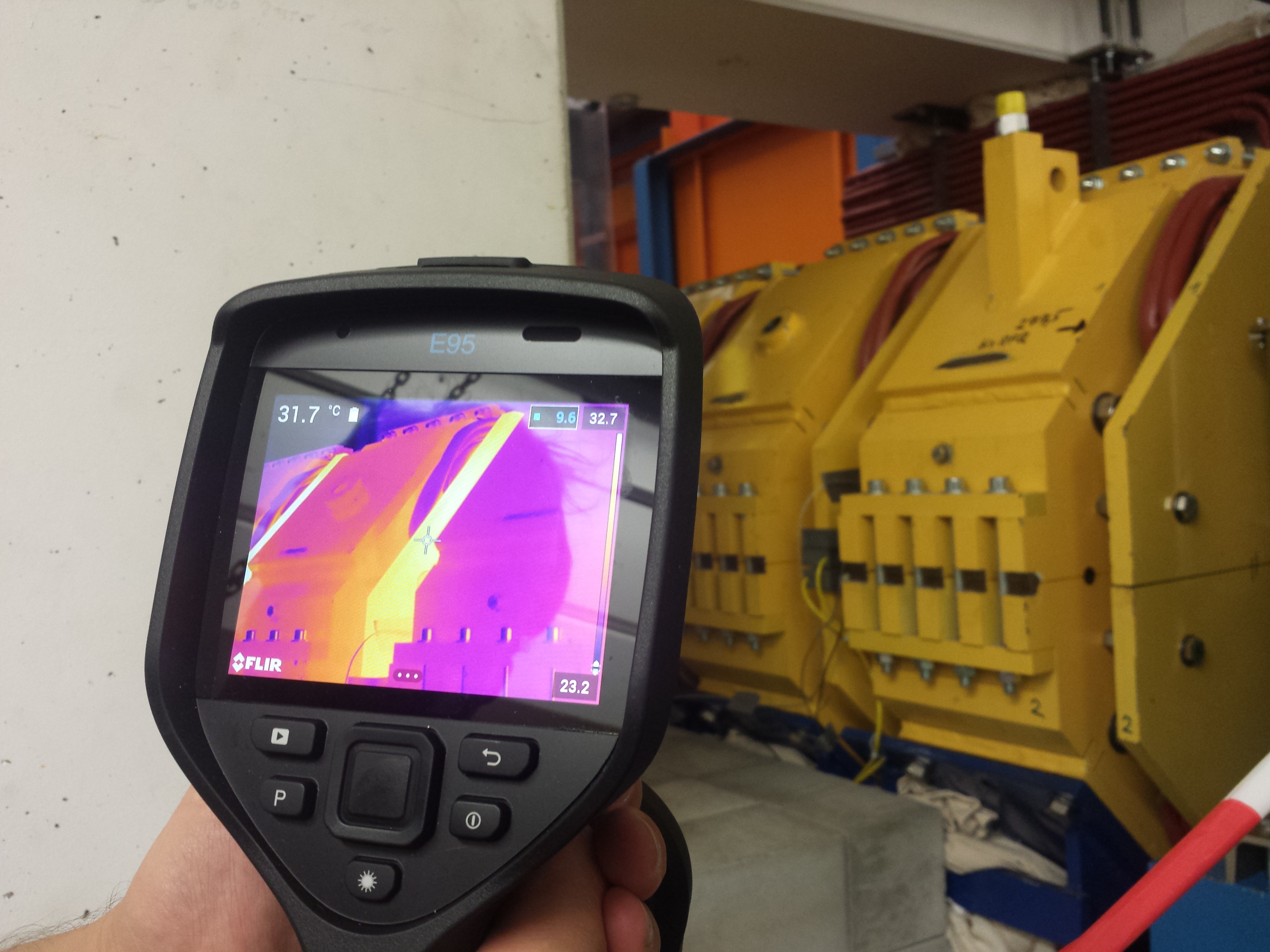 Unilac: QQ tests
View from ion source
View from UNILAC tunnel
top:IR bottom:visual
top:IR bottom:visual
1st mirror plate
QQ11
2nd mirror plate
QQ12
3rd mirror plate
QQ13
4th mirror plate
QQ14
5th mirror plate


5th mirror plate
QQ14
4th mirror plate
QQ13
3rd mirror plate
QQ12
2nd mirror plate
QQ11
1st mirror plate
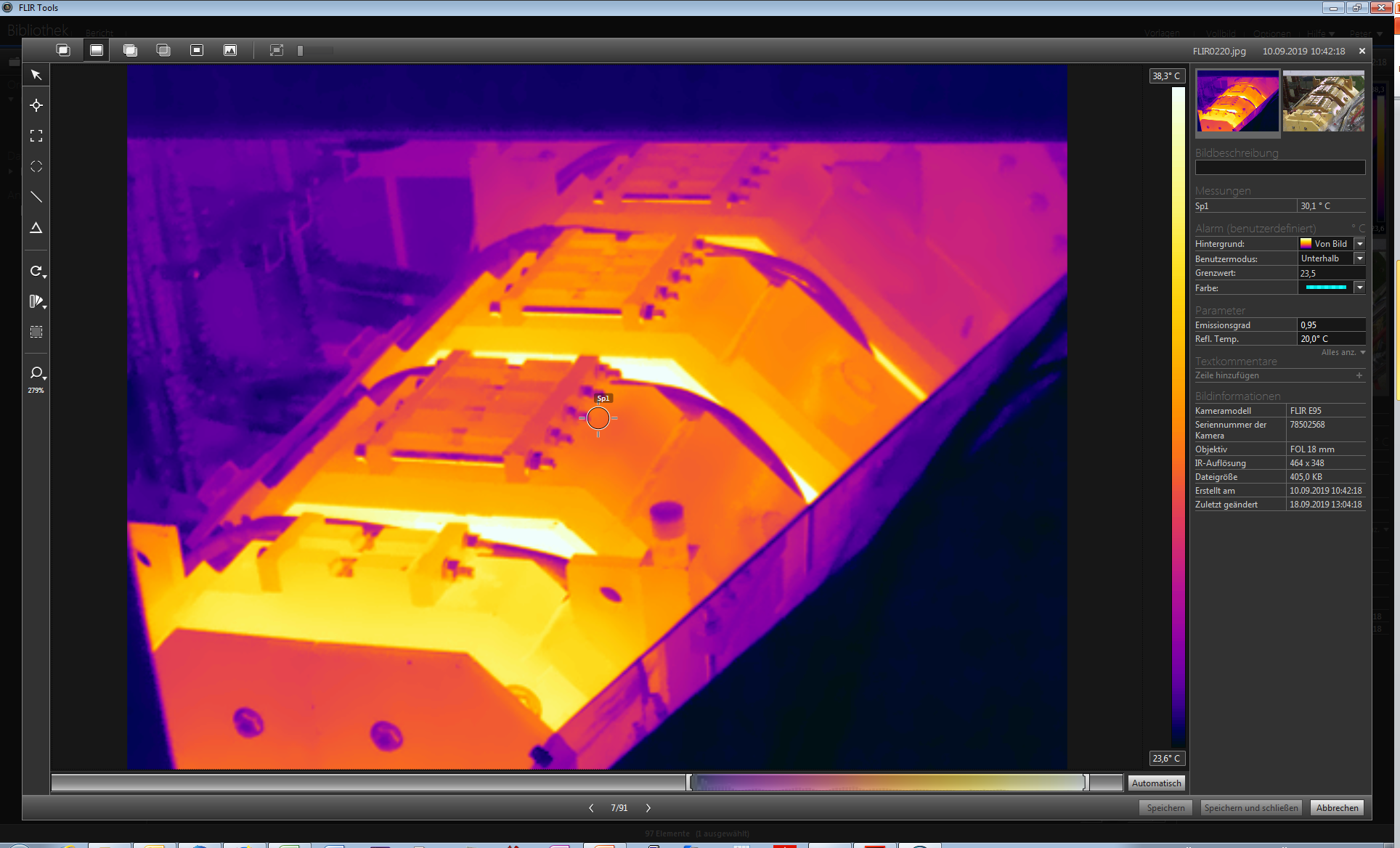 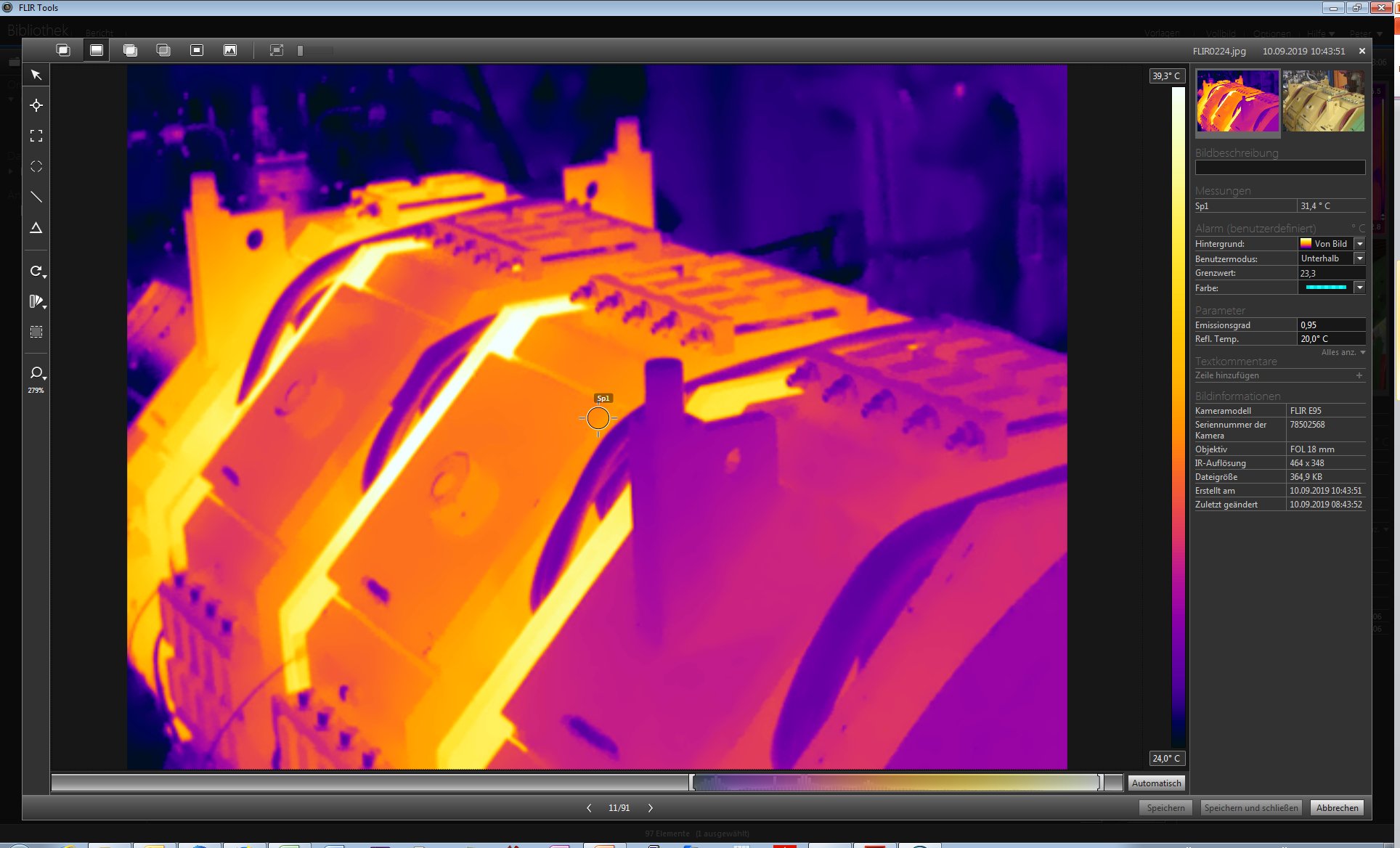 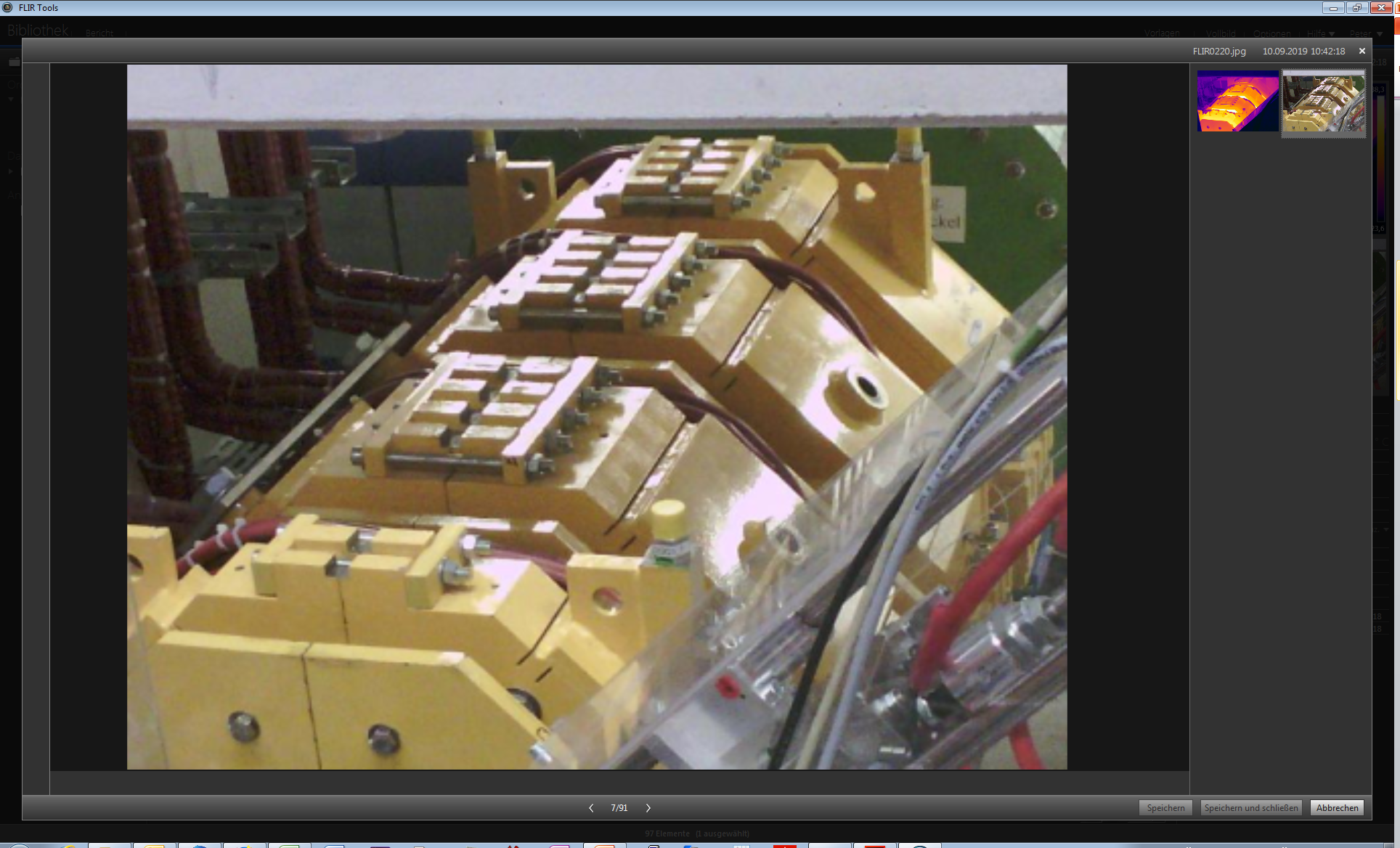 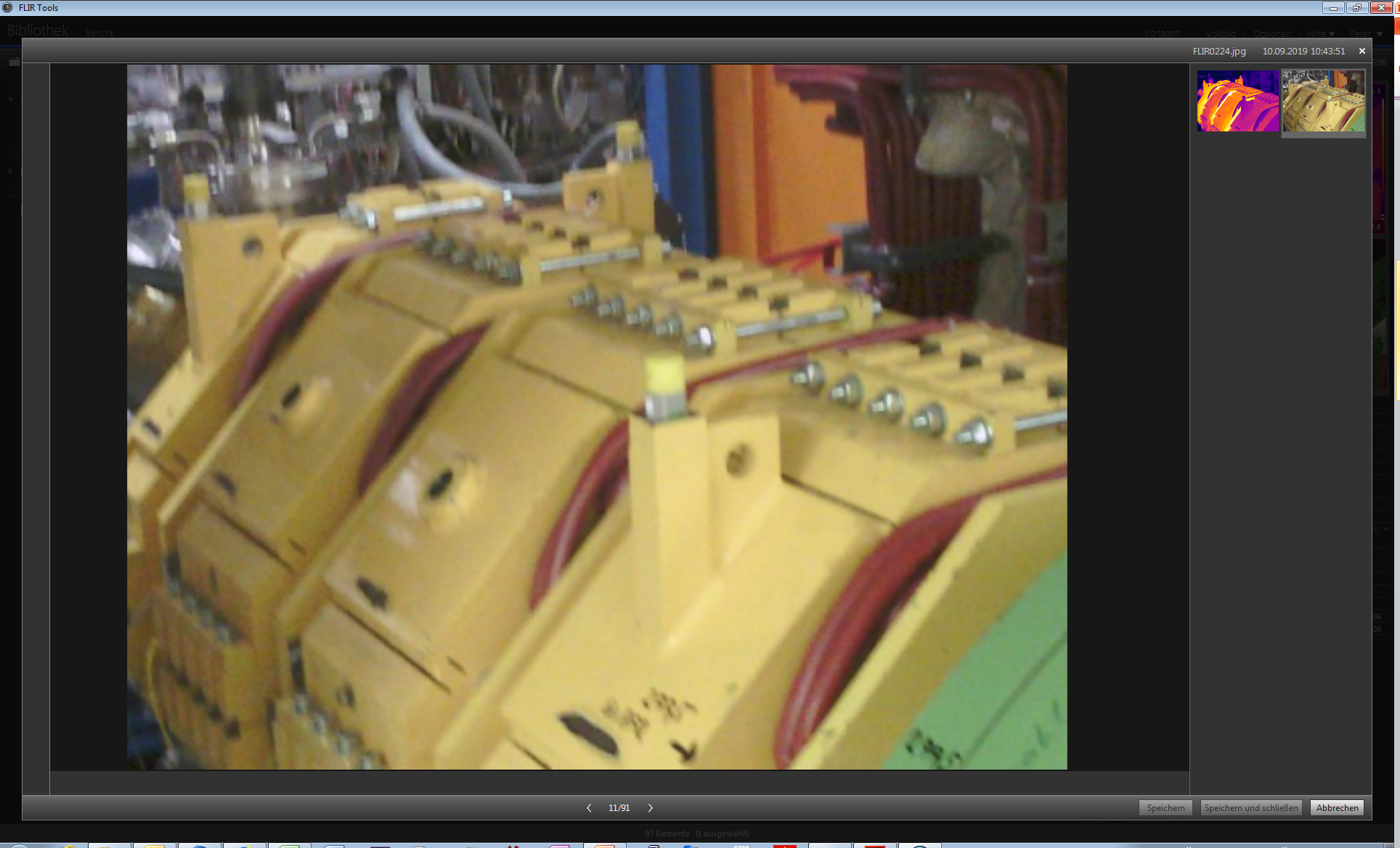 Unilac: QQ tests
Testing environment:
Magnets covered (cardboard) to emulate radiation protection wall
Forced air cooling of beam pipe and magnet switched on
Temperature of mirror plates 2,3,4 monitored by Type K thermocouples
Temperature monitored by FLIR IR camera
Safety switches (70°C) mounted on mirror plates 2,3,4
View between two magnets without air cooling
(mirror plates, safety switch holder, beam pipe housing, air nozzle)
... with air cooling
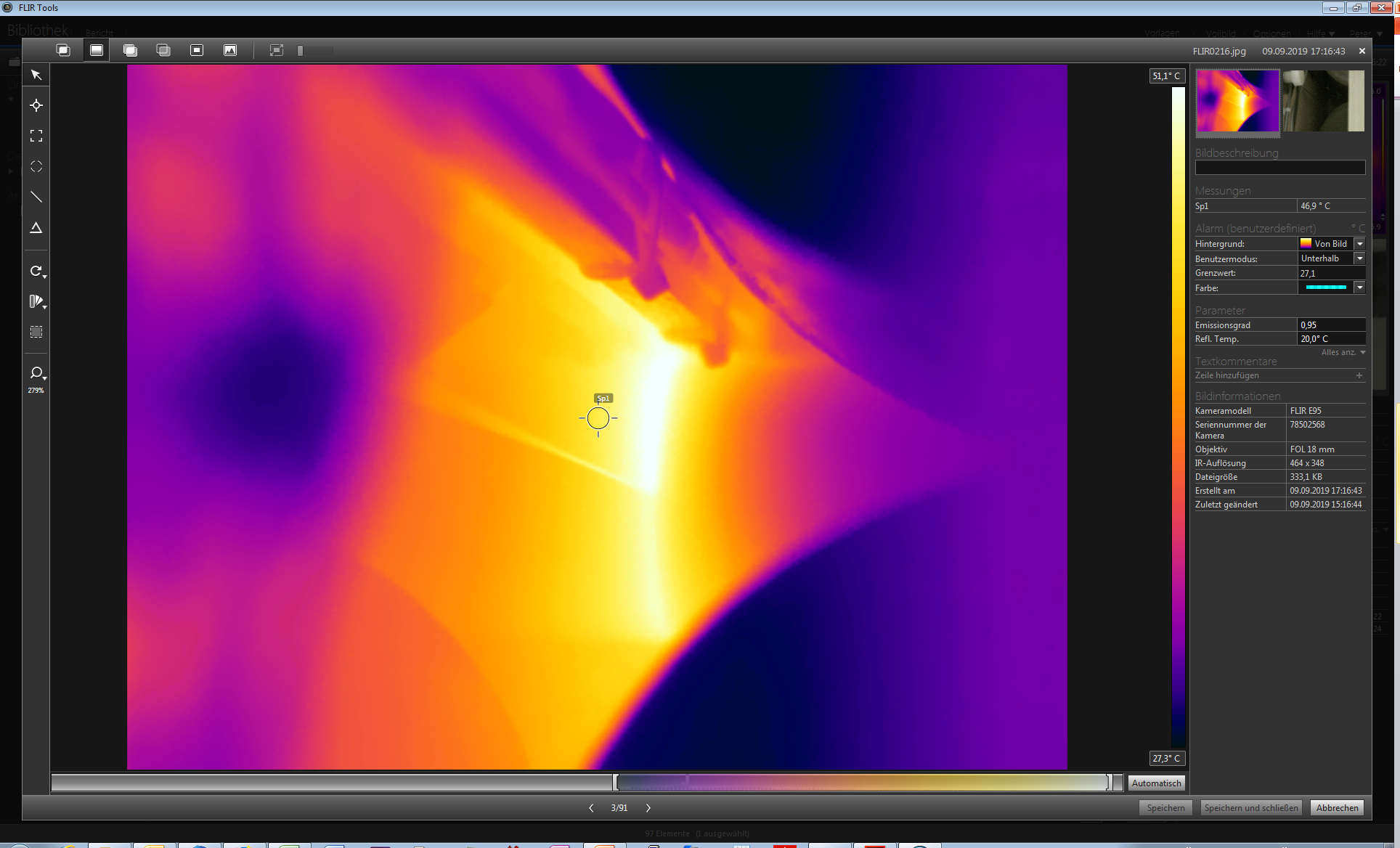 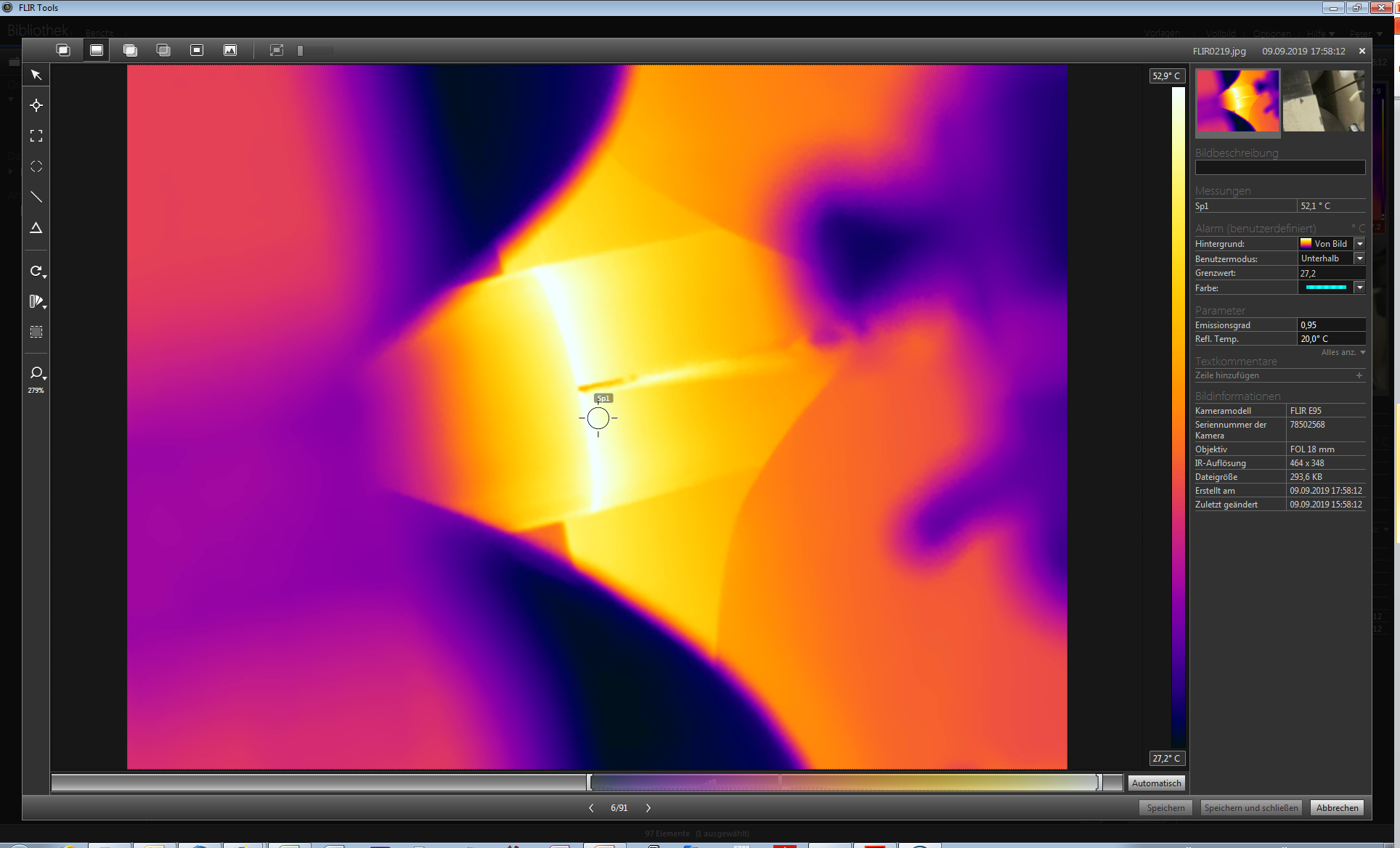 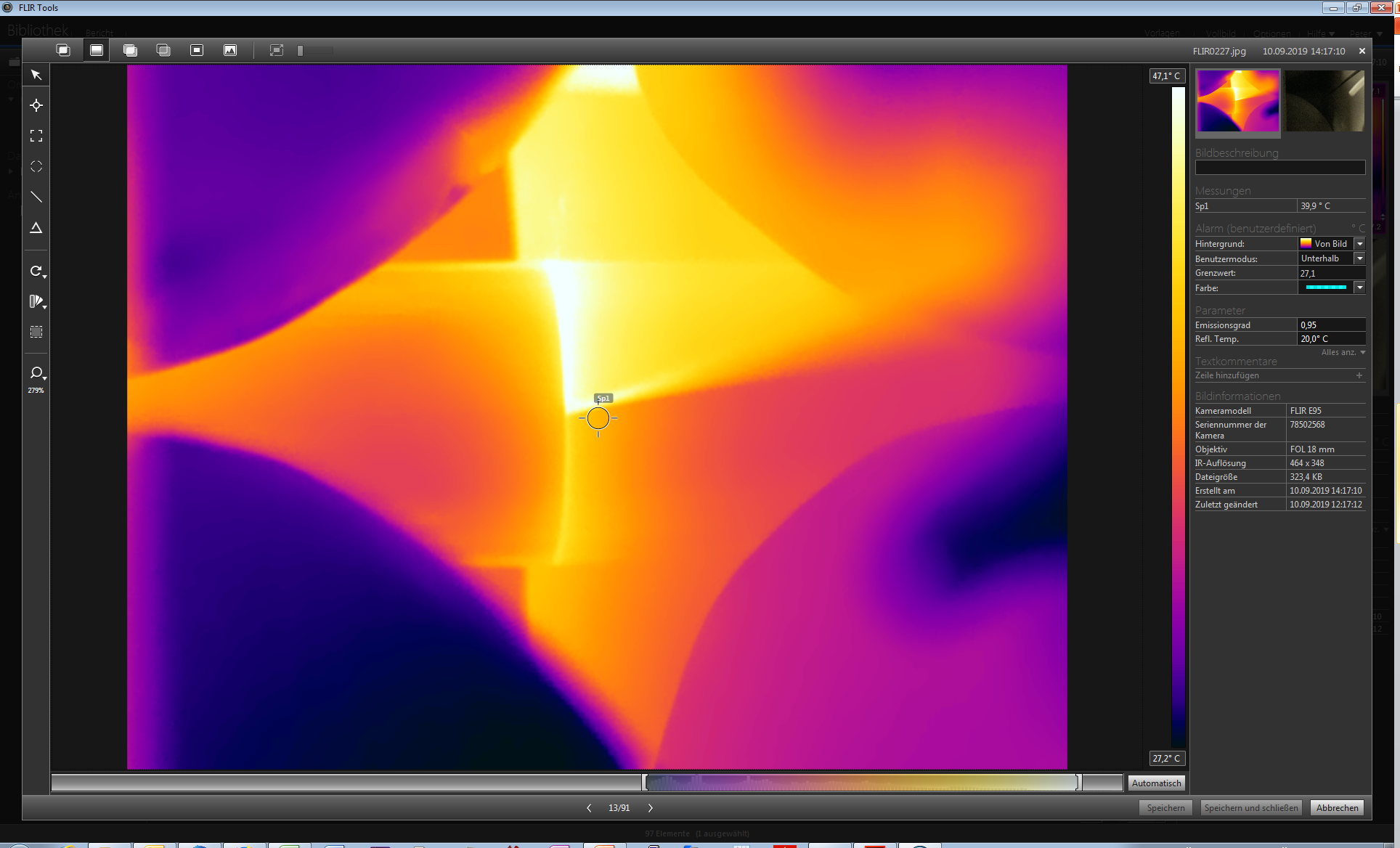 Unilac: QQ tests
Testing scenarios:
Magnet currents/strenghts, equivalent to max. needed for operation




Timings: scenarios tested